UTE Cardinal Colombo – MilanoGiovedì, 29 febbraio 2024
«SOSTIENE PEREIRA»
La vicenda 
di un riscatto 
nella Lisbona 
della dittatura
di Salazar.
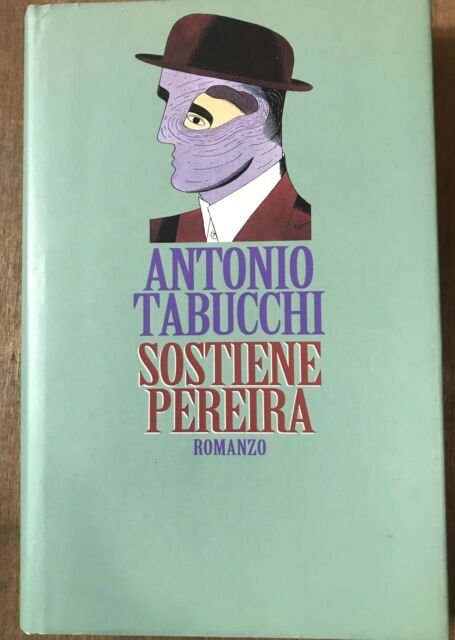 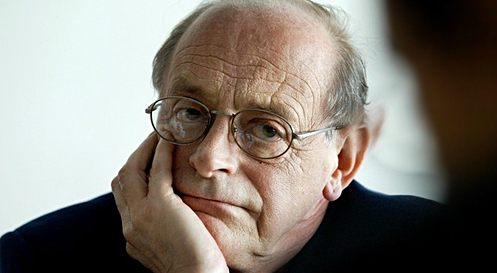 L’autore Antonio Tabucchi(Vecchiano, Pisa, 24 settembre 1943 - Lisbona, 25 marzo 2012, a 69 anni)
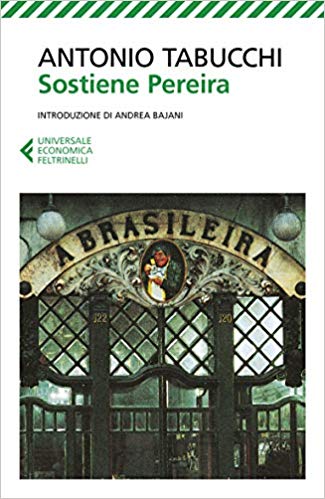 Anno 1994
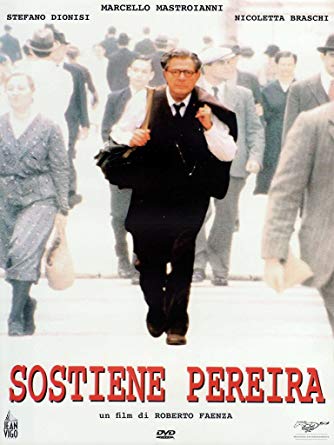 Anno 1995
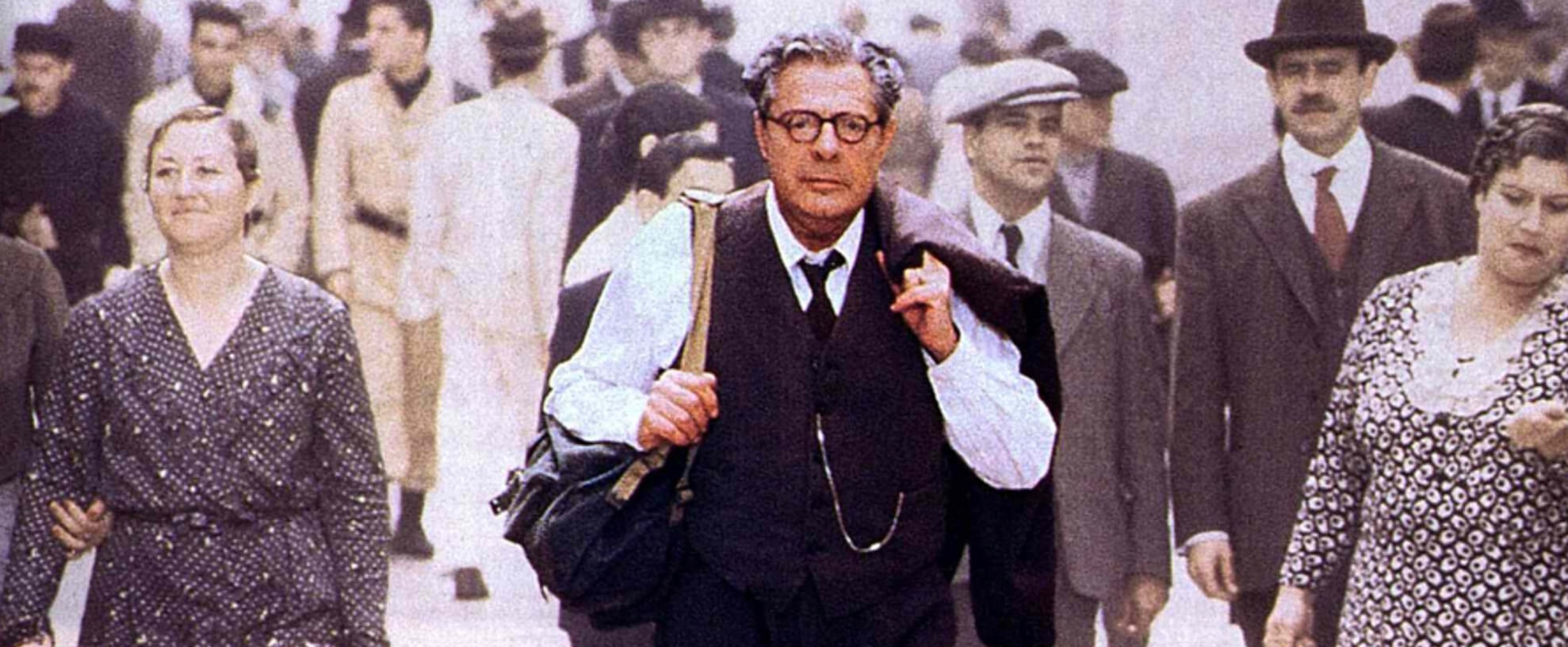 Scena iniziale con Pereira che cammina in mezzo alla gente una mattina d’estate 1938
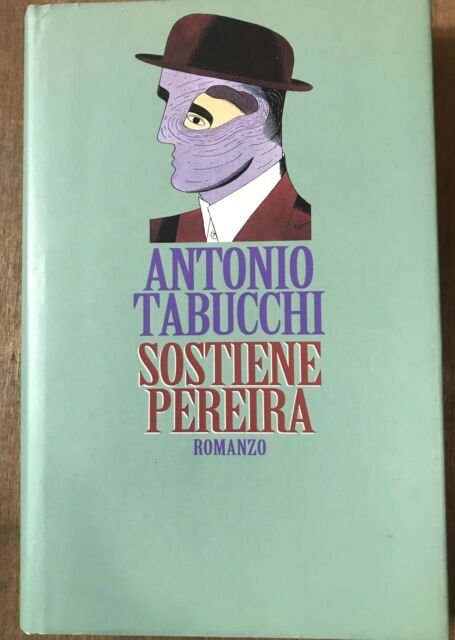 Anno 1994
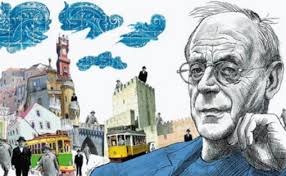 La Lisbona di Antonio Tabucchi
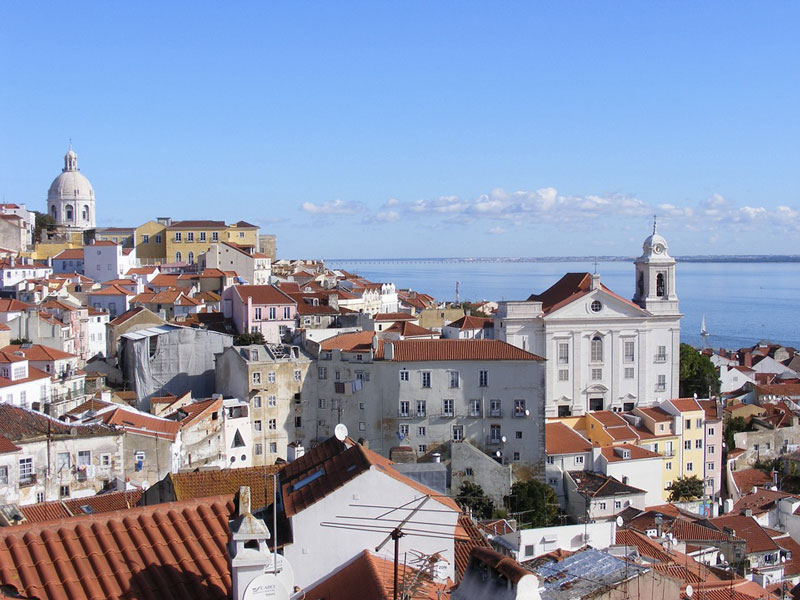 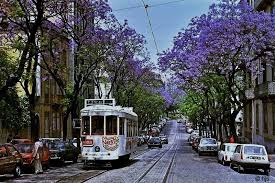 Il mitico tram di Lisbona tra le piante fiorite dei suoi viali
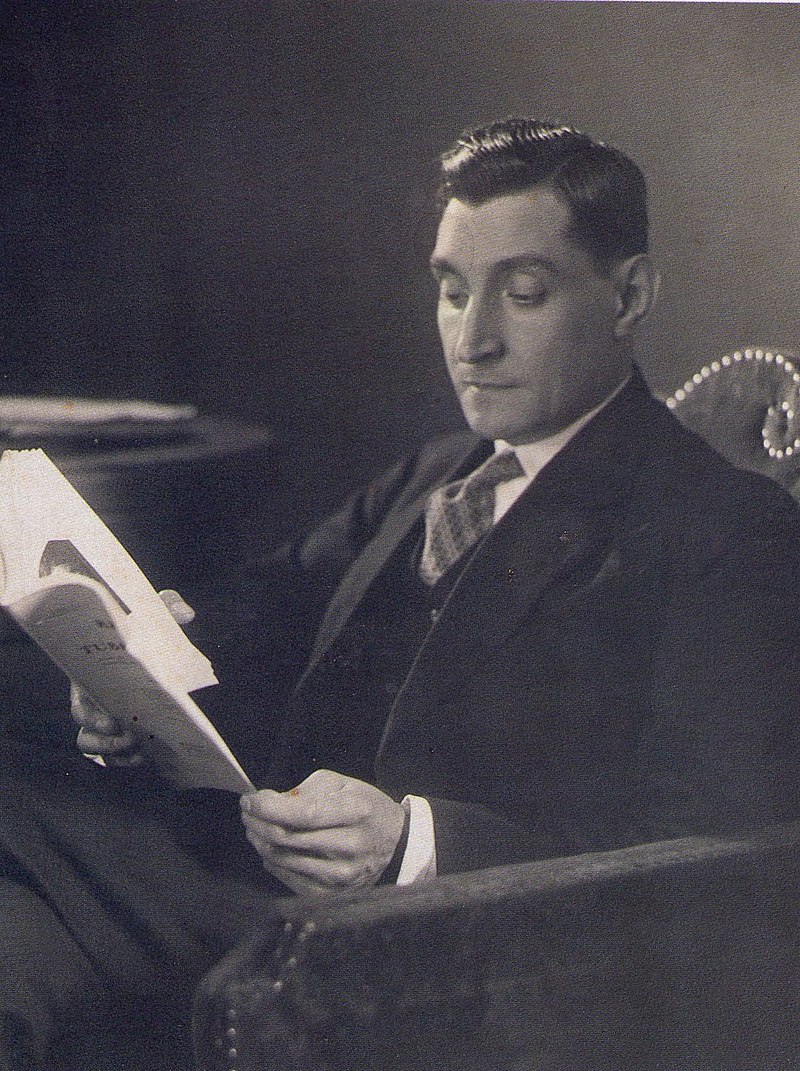 Antònio de Oliveira Salazar, dittatore del Portogallo fino alla rivoluzione dei garofani del 1974.
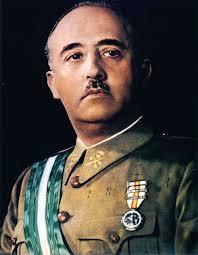 Il dittatore spagnolo generalissimo Francisco Franco.
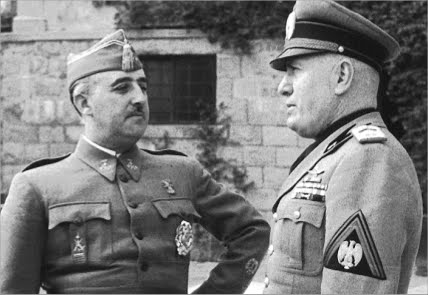 Francisco Franco con Benito Mussolini
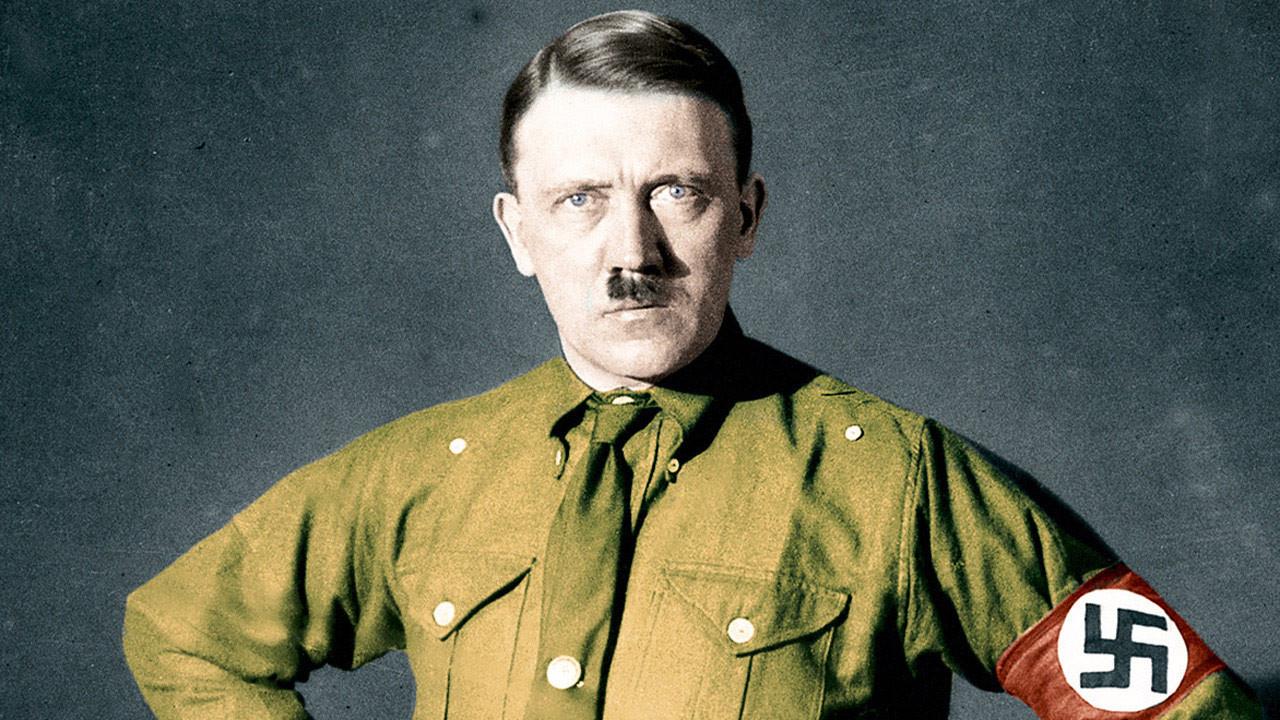 Il dittatore tedesco Fürer, Adolf Hitler.
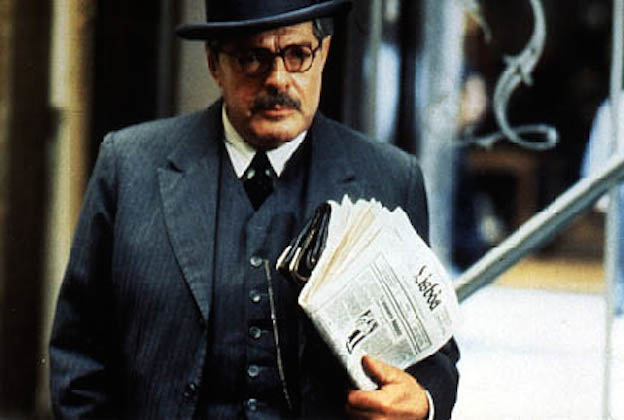 Il dott. Pereira, l’attore, Marcello Mastroianni col quotidiano «Lisboa» in mano.
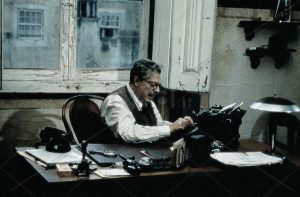 Il dottor Pereira in redazione
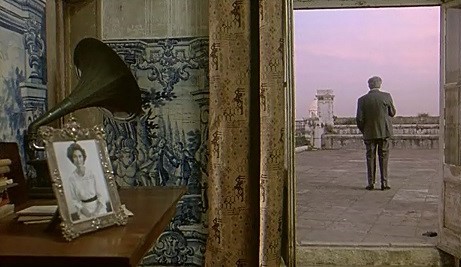 Il ritratto della moglie sul mobile del soggiorno.
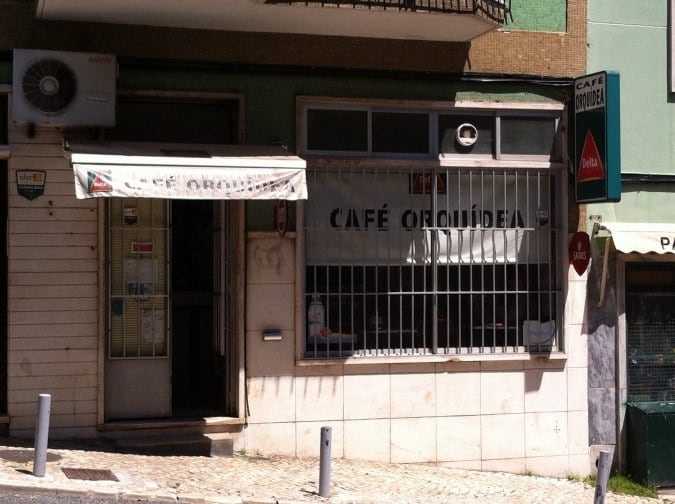 Lisbona. Il CAFÉ ORQUIDEA.
L’Omelette alle erbe aromatiche di Pereira
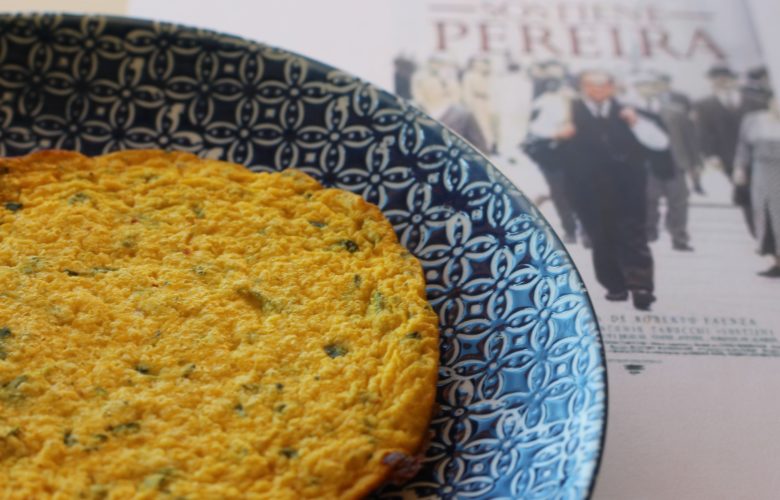 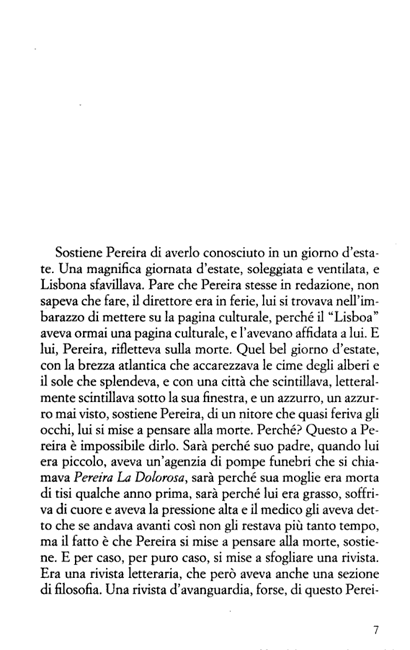 L’INCIPIT del romanzo SOSTIENE PEREIRA
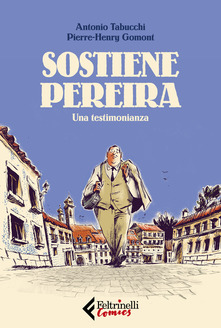 “E Pereira era cattolico, o almeno in quel momento si sentiva cattolico, ma in una cosa non riusciva a credere, nella resurrezione della carne. Nell'anima sì, certo, perché era sicuro di avere un'anima: ma tutta la sua carne, quella ciccia che circondava la sua anima, ebbene, quella no, quella non sarebbe tornata a risorgere, e, poi, perché si chiedeva Pereira. Tutto quel lardo che lo accompagnava quotidianamente, il sudore, l'affanno a salire le scale, perché dovevano risorgere? No, non voleva più tutto questo in un'altra vita, per l'eternità, Pereira, e non voleva credere nella resurrezione della carne”.
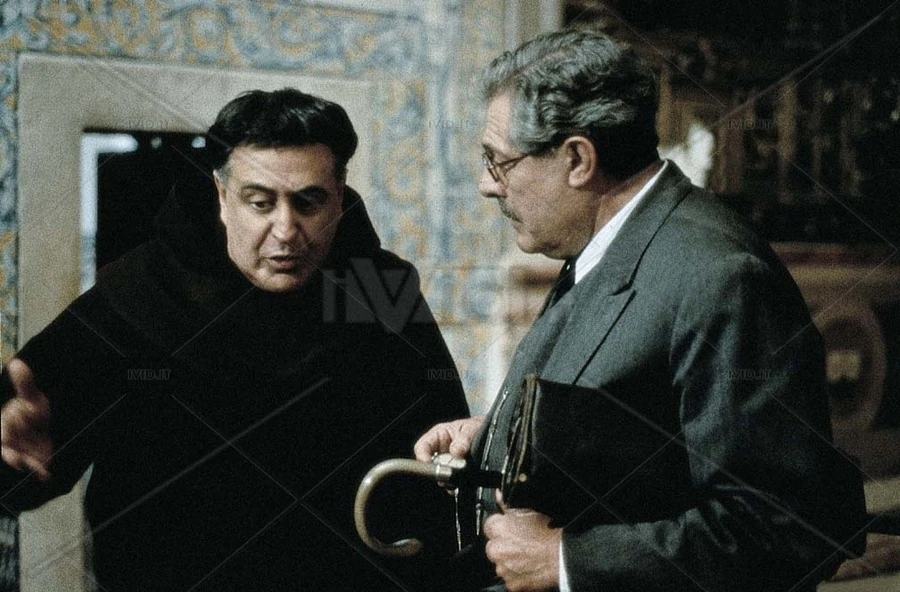 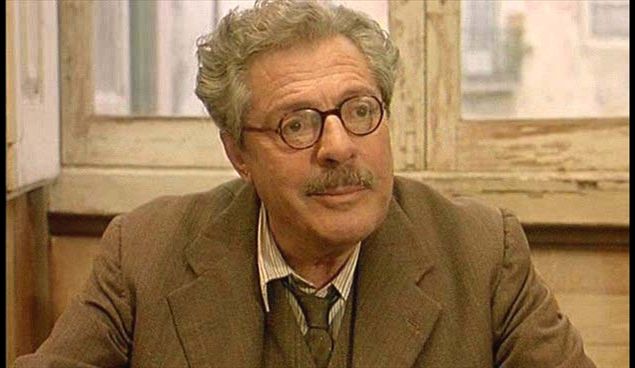 “Il rapporto che caratterizza in modo più profondo e generale il senso del nostro essere è quello della vita con la morte, perché la limitazione della nostra esistenza mediante la morte è decisiva per la comprensione e la valutazione della vita”.
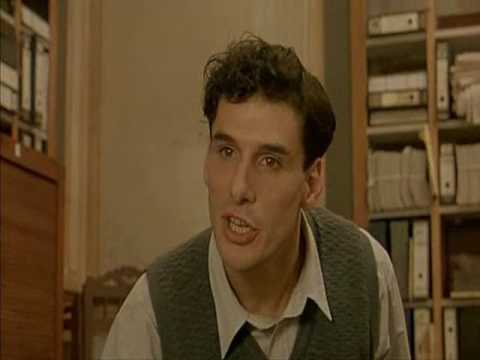 Francesco Monteiro Rossi, l’attore Stefano Dionisi.
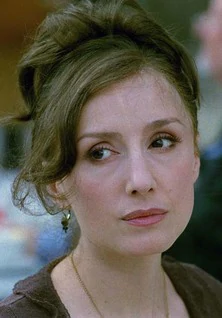 Marta, la fidanzata di Monteiro Rossi, l’attrice Nicoletta Braschi,moglie di Roberto Benigni.
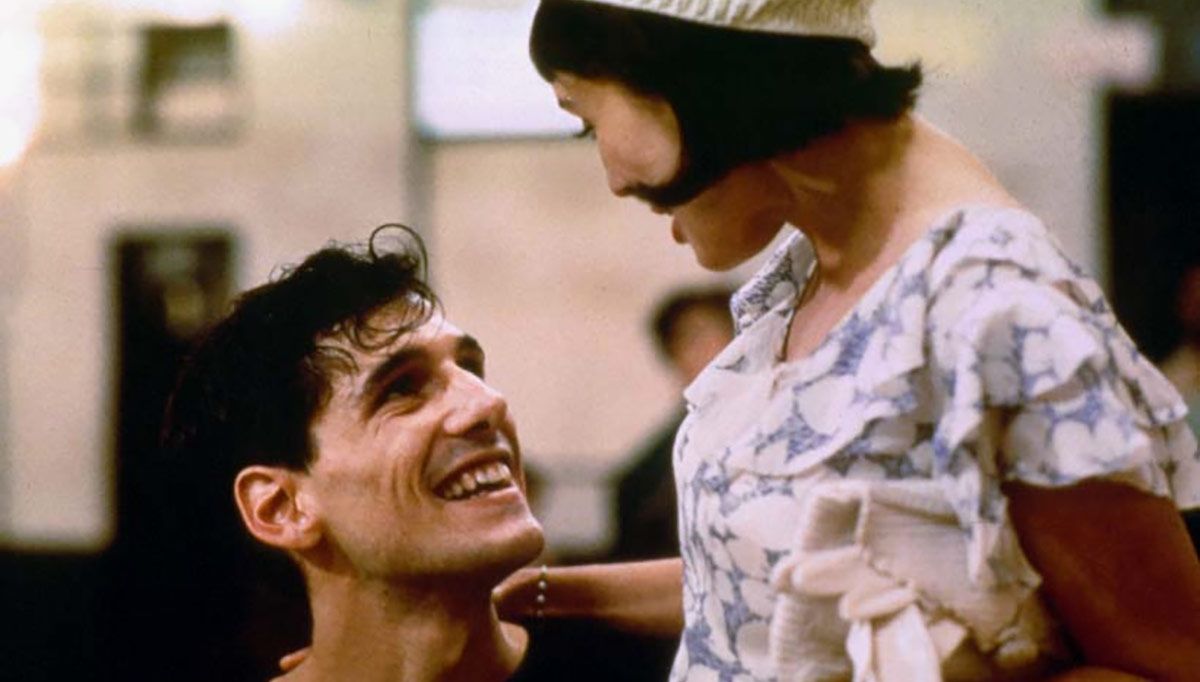 Monteiro Rossi innamorato di Marta.
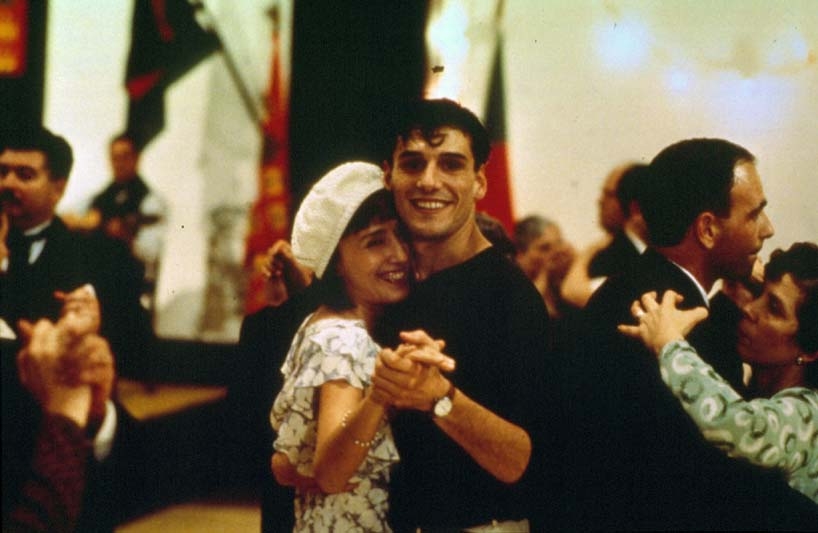 Francesco Monteiro e la fidanzata Marta al ballo alla festa salazariana
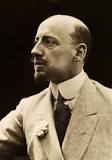 Il poeta, scrittore, drammaturgo di Pescara Gabriele D’Annunzio.
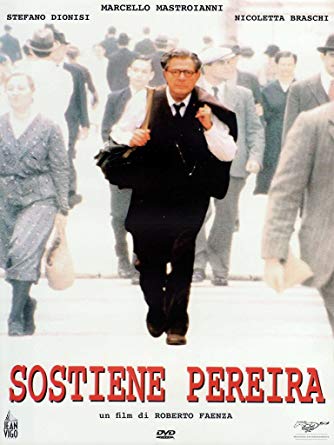 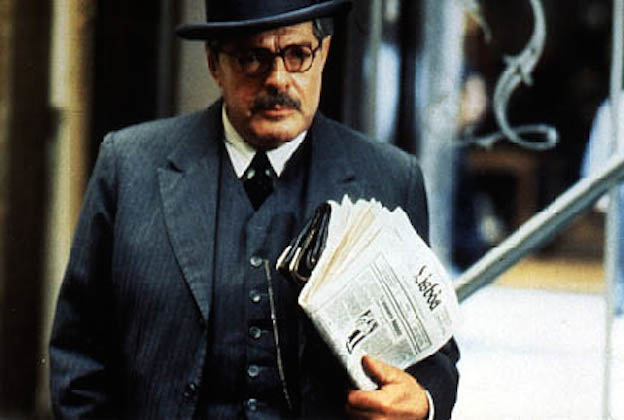 “Non è facile fare del proprio meglio in un paese come questo, per una persona come me, io non sono Thomas Mann“.
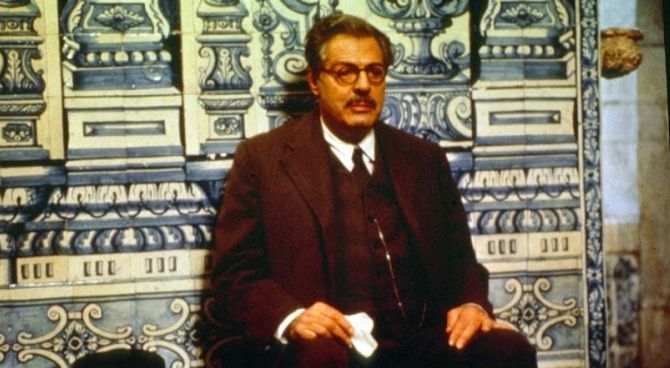 Il dottor Pereira alla stazione in attesa del treno per Coimbra.
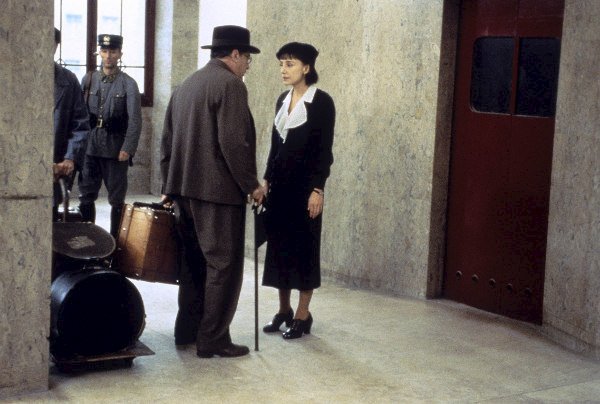 L’incontro alla stazione di Pereira con Marta, la fidanzata di Monteiro“Bisogna distinguere tra fanatismo e fede (...) perché si possono avere degli ideali, per esempio che gli uomini siano liberi e uguali, e anche fratelli, mi scusi, in fondo sto recitando la rivoluzione francese, (...)”
“Se loro avessero ragione, la mia vita non avrebbe senso, non avrebbe senso aver studiato lettere a Coimbra e aver sempre creduto che la letteratura fosse la cosa più importante del mondo, non avrebbe senso che io diriga la pagina culturale di questo giornale del pomeriggio dove non posso esprimere la mia opinione e devo pubblicare racconti dell’Ottocento francese, non avrebbe senso più niente, ed è di questo che sento il bisogno di pentirmi, come se io fossi un’altra persona e non il Pereira che ha sempre fatto il giornalista, come se io dovessi rinnegare qualcosa”.
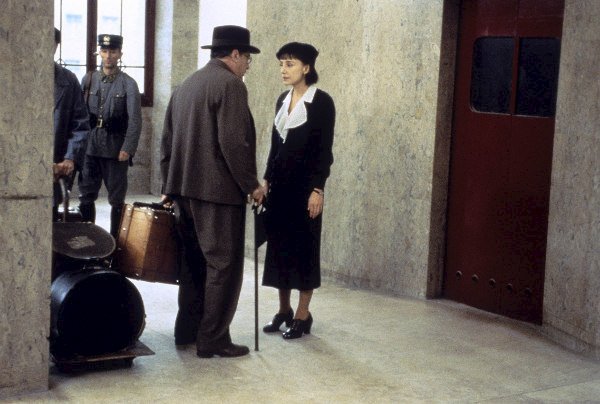 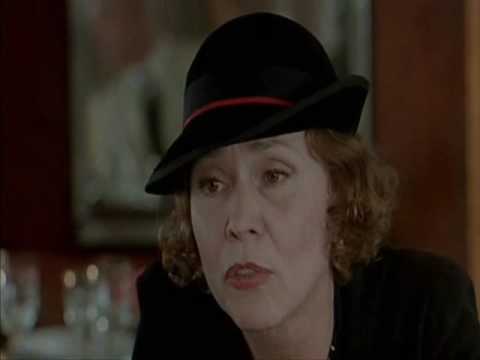 La signora ebraico-tedesca DelGado, l’attrice Martha Keller.
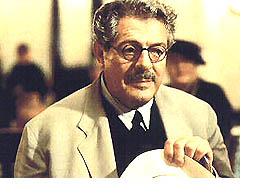 Il dottor Pereira pensoso dopo l’incontro in treno con la signora DelGado.
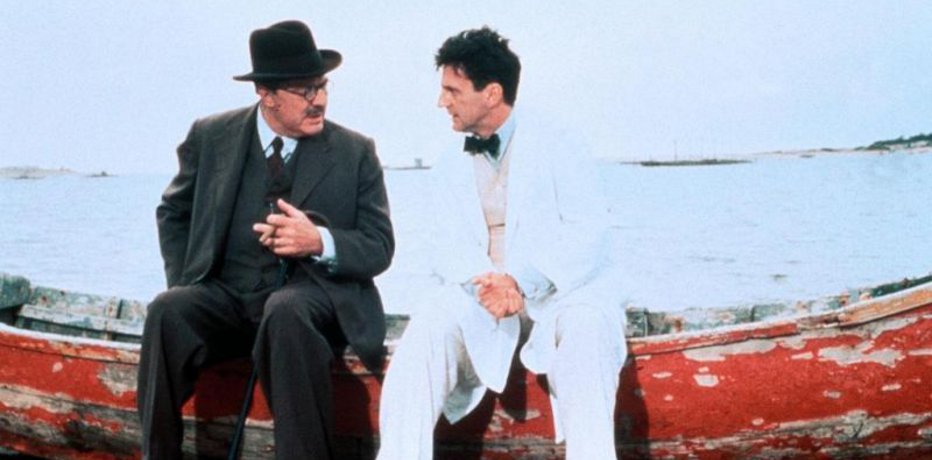 Il dottor Cardoso, direttore della Clinica di Parede, l’attore francese Daniel Auteuil.
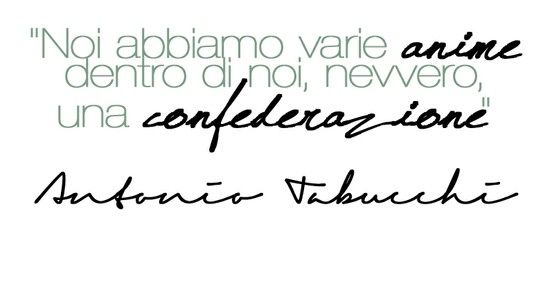 Disse Pereira; «Allora, mi racconti questa teoria».Ebbene, disse il dottor Cardoso, credere di essere ‘uno’ che fa parte a sé, staccato dalla incommensurabile pluralità dei propri io, rappresenta un’illusione, peraltro ingenua, di un’unica anima di tradizione cristiana. il dottor Ribot e il dottor Janet vedono la personalità come una confederazione di varie anime, perchè noi abbiamo varie anime dentro di noi, nevvero, una confederazione che si pone sotto il controllo di un io egemone…Forse, concluse il dottor Cardoso, dopo una paziente erosione c’è un io egemone che sta prendendo la testa della confederazione delle sue anime, dottor Pereira, e lei non può farci nulla, può solo eventualmente assecondarlo.Allora chiese Pereira: «E dunque cosa mi resterebbe da fare?»Nulla, rispose il dottor Cardoso, semplicemente aspettare…
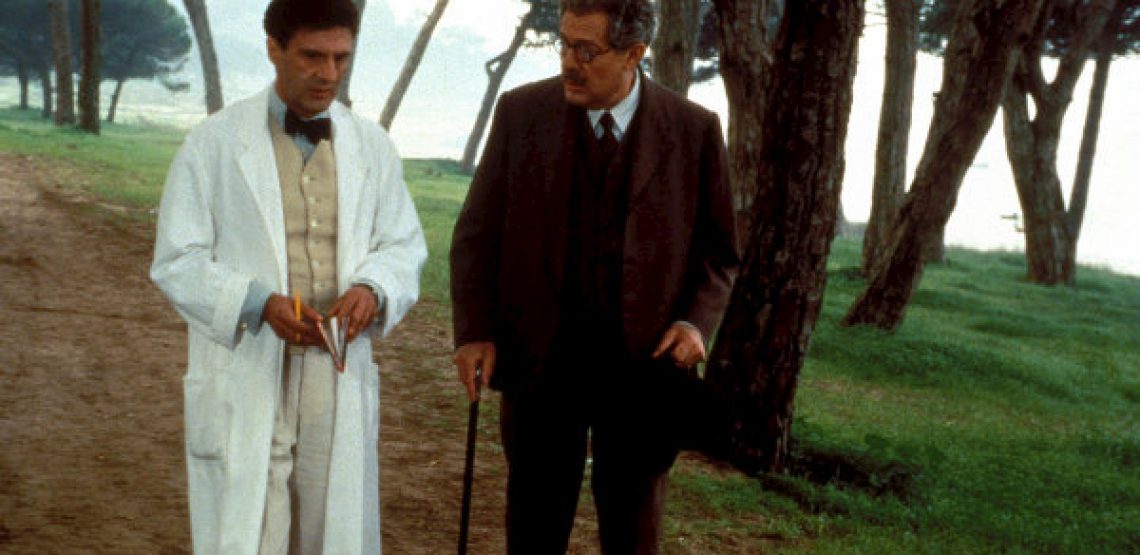 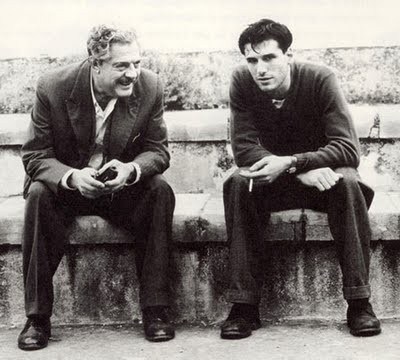 Il dottor Pereira e Monteiro Rossi a colloquio su una panchina.
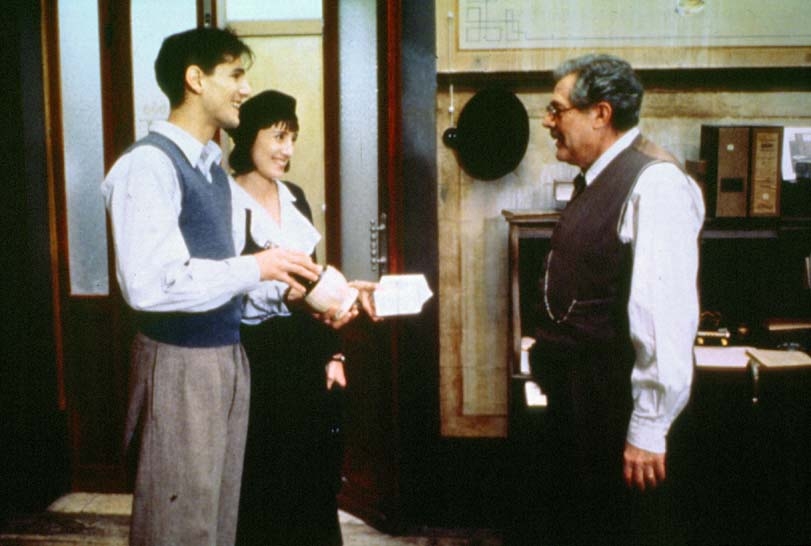 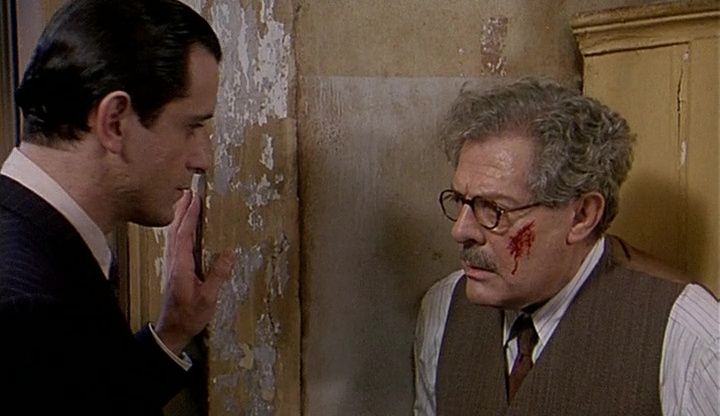 Pereira picchiato a casa sua da due loschi individui della polizia politica
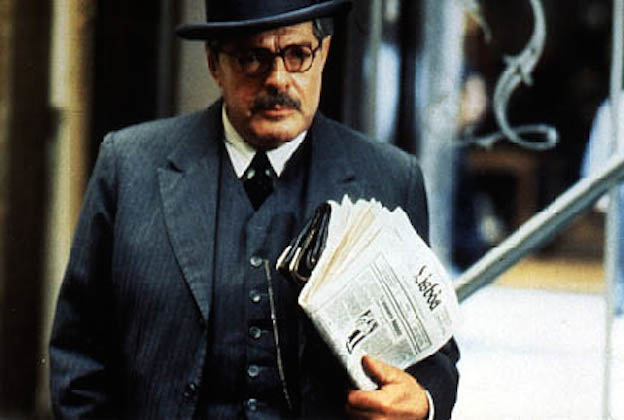 “...Pereira sostiene che gli venne un'idea folle, ma forse poteva metterla in pratica. Si mise la giacca e uscì per Lisbona».
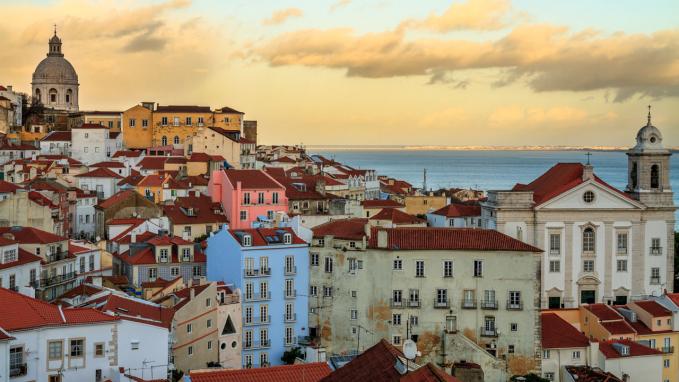 La Lisbona del dottor Pereira e di Antonio Tabucchi.
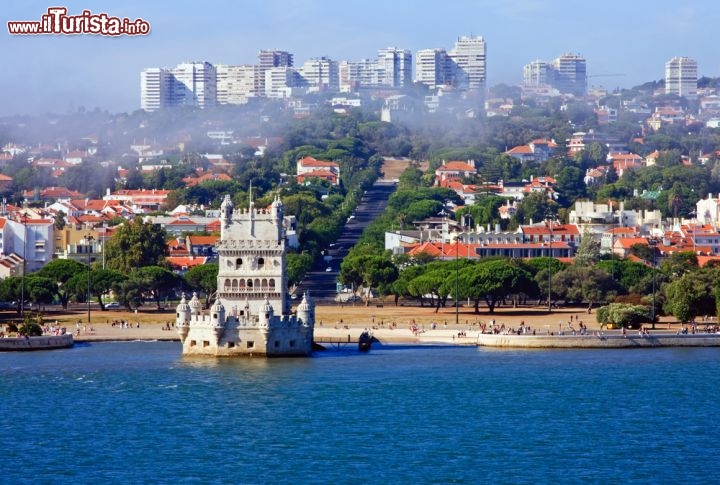 Lisbona con, in primo piano, la celebre la torre di Belem.
Enrico Berlinguer giovane parlamentare
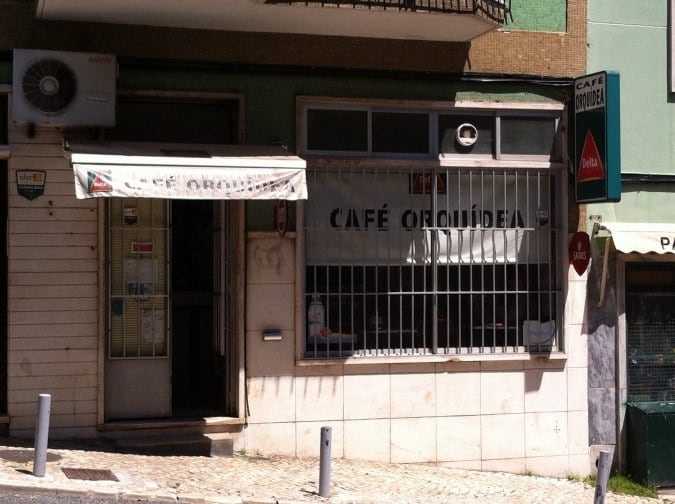 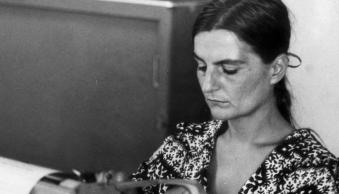 La cameriera Oretta serve un bicchiere di Porto secco al dottor Pereira.
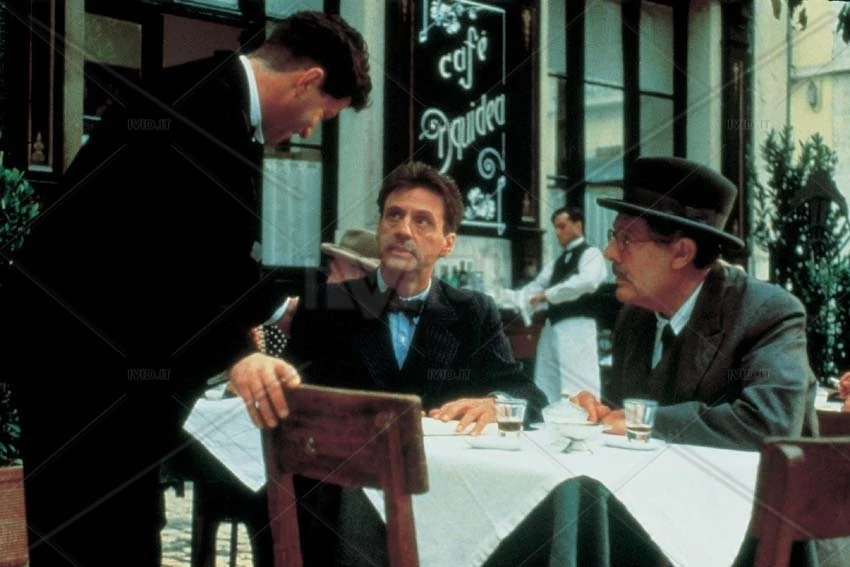 Pereira col dottor Cardoso in un noto Caffé di Lisbona.
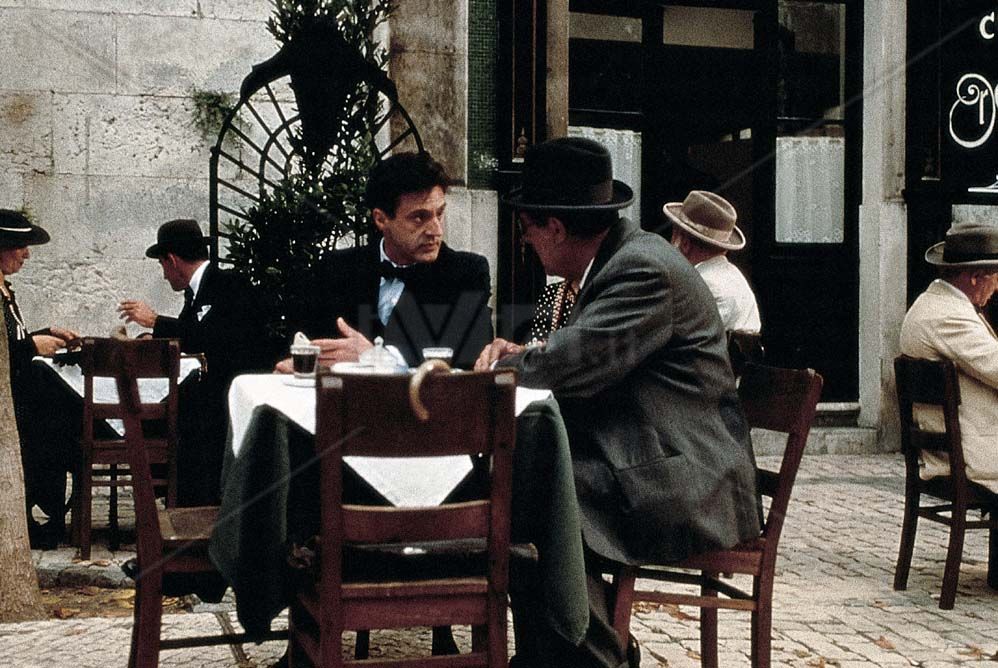 Pereira e Cardoso al caffè che organizzano il finale della storia.
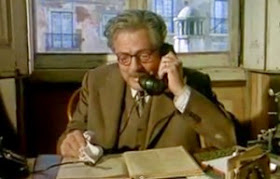 Il dottor Pereira al telefono prepara il trucco finale.
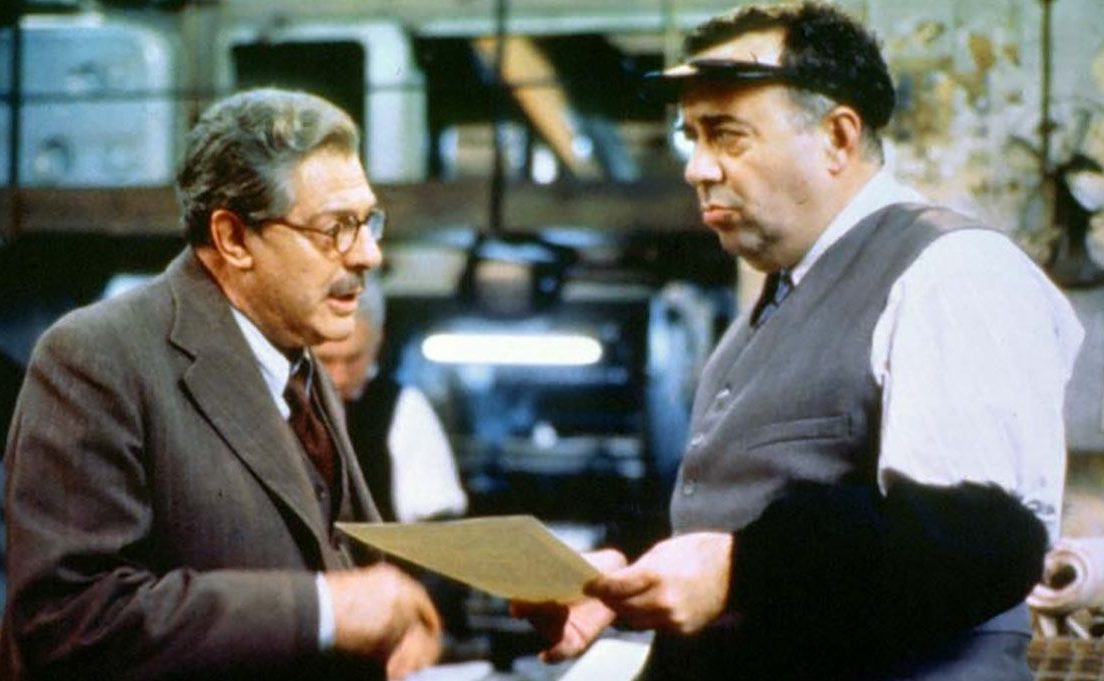 Pereira col redattore in attesa della telefonata del funzionario della censura.
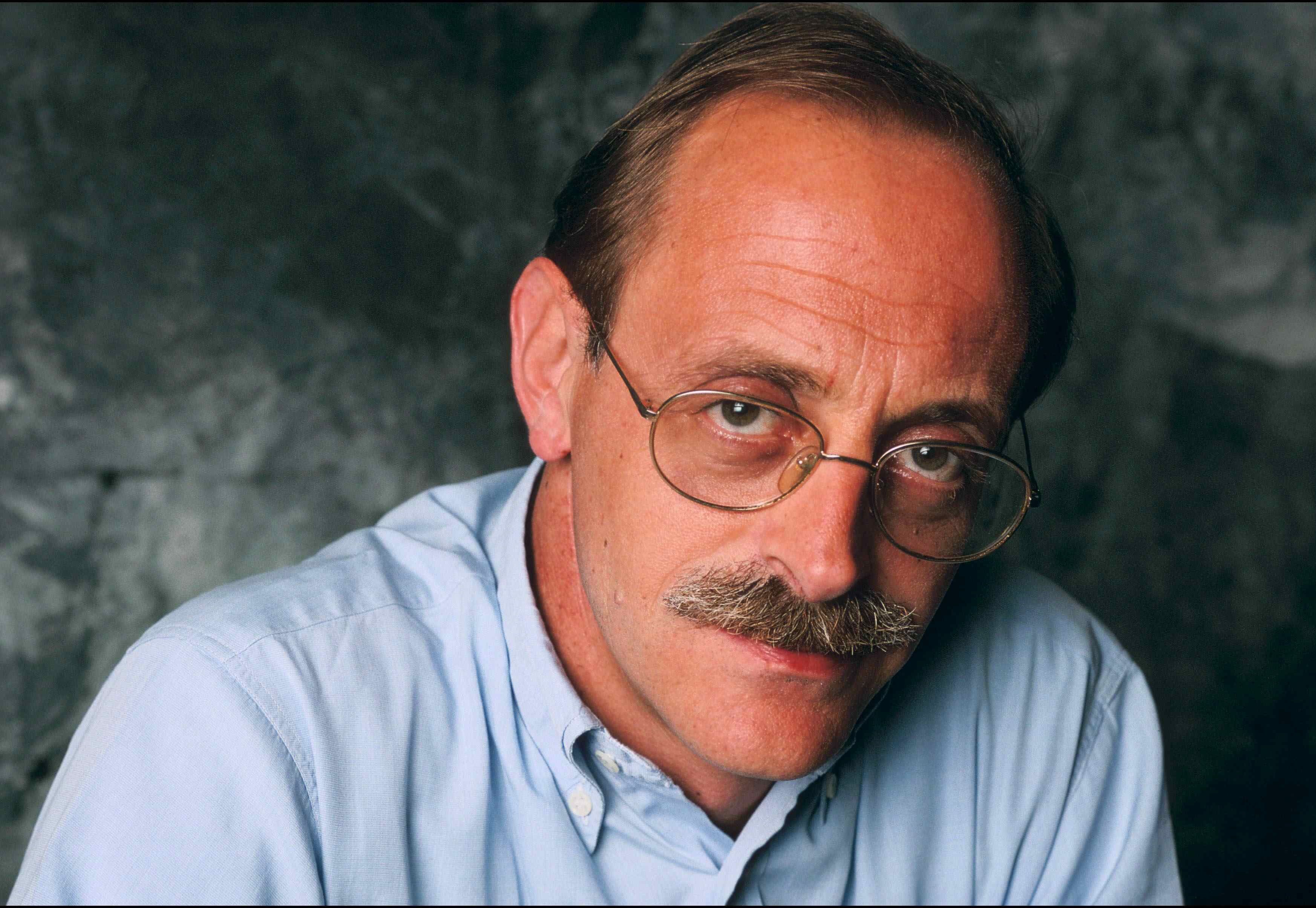 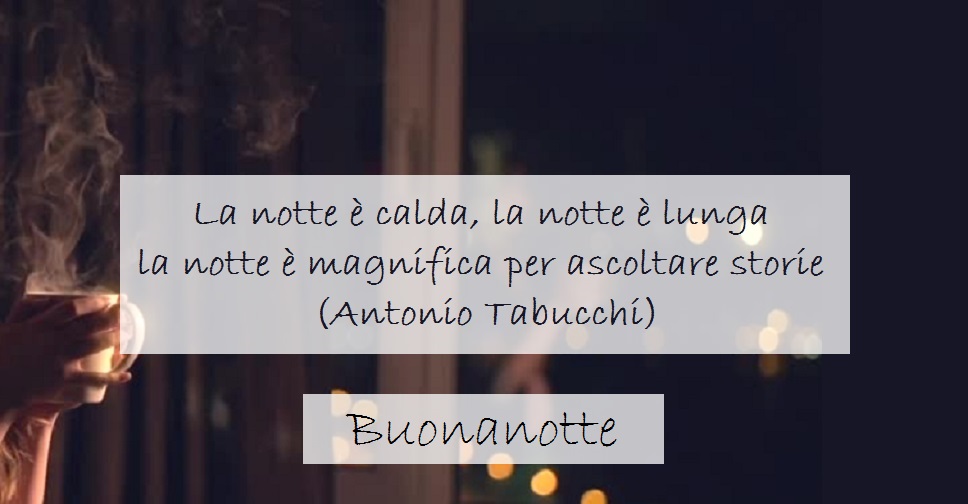 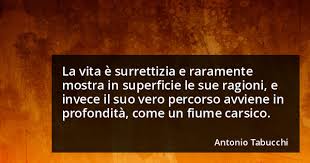 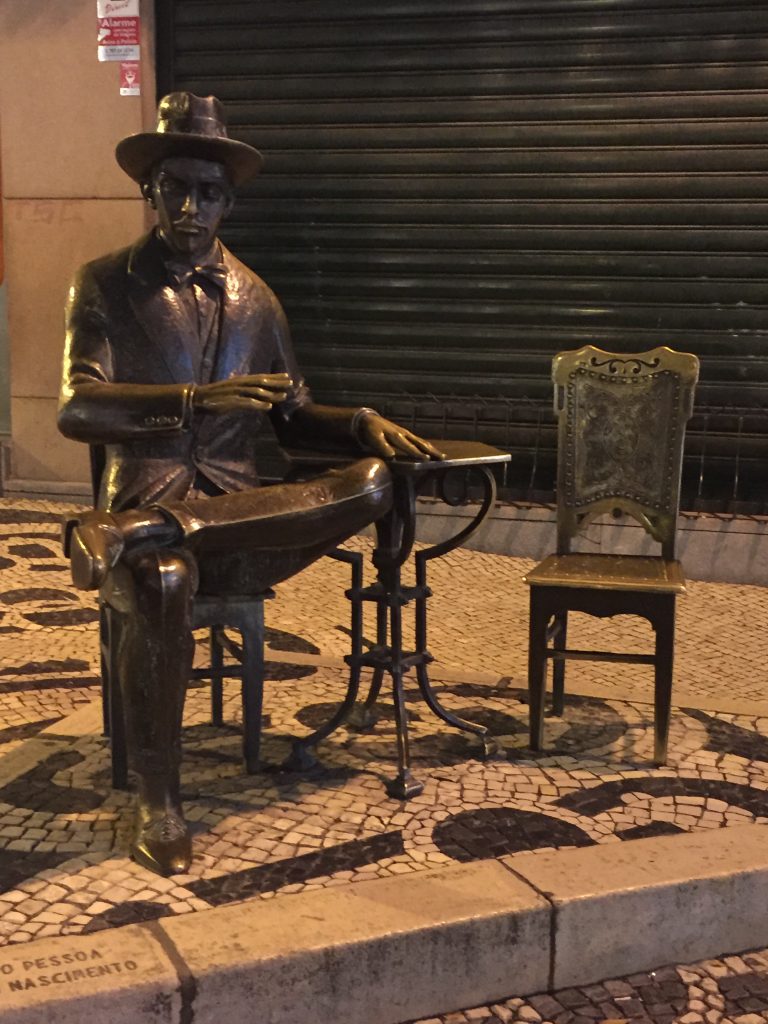 Il monumento a Fernando Pessoa,il più grande poeta portoghese del ‘900.
GRAZIE
Alla prossima
Giovedì, 7 marzo 2024

UNA GIORNATA
PARTICOLARE
Storia pubblica e privata
durante il regime.